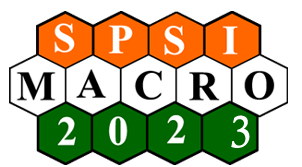 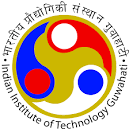 17th  International Conference on Polymer Science and Technology   
December 10- 13, 2023 | Guwahati, INDIA
Title
Author’s Name
 Institute Name: TQR College, Corresponding author’s E-mail: abc@xyz.com
Objective/Aim of the study
Results and Discussions

















       Note: You can change these sections as per your work flow, if required.
Experimental Plan
Conclusions
References/Acknowledgement